Концептуальные подходы к ведениюНационального реестра специалистовДокладчик: заместитель руководителя аппарата НОПРИЗ В.А.Ерёмин
ВНИМАНИЕ!!!
Статьи 47, 48, 50, 55.5-1 Градостроительного кодекса Российской Федерации

 - Работы по договорам о выполнении инженерных изысканий и подготовке проектной документации, заключенными с застройщиком, техническим заказчиком, лицом, ответственным за эксплуатацию здания, сооружения, региональным оператором, должны выполняться только ИП или ЮЛ, которые являются членами саморегулируемых организаций в области инженерных изысканий и архитектурно-строительного проектирования. Выполнение работ по выполнению инженерных изысканий и подготовке ПД по таким договорам обеспечивается специалистами по организации инженерных изысканий и архитектурно-строительного проектирования (главными инженерами проектов, главными архитекторами проектов).
Схема действий по наполнению Национального реестра специалистов в изысканиях и проектировании
Блок технический
Блок методологии
до 31.12.16
Разработка технического задания

Исп:  НОПРИЗ
до 31.03.2017
Разработка Приказа Минстроя России о ведении НРС, включая Перечень направлений подготовки (285)
до 30.04.17
Разработка программного обеспечения НРС
до 01.05.2017
-	Разработка Положения о ведении Реестра (внутренний документ НОПРИЗ);
-	Разработка Положения об обработке персональных данных;
-	Разработка Положения о хранении документов (ведении архива).
Исп: НОПРИЗ
с 01.05.2017
Формирование Национального реестра специалистов в изысканиях и проектировании
В соответствии со статьей 55.5-1 для включения в Национальный реестр, специалист должен соответствовать следующим минимальным требованиям:
наличие высшего образования по профессии, специальности или направлению подготовки в области строительства
1
наличие стажа работы соответственно в организациях, выполняющих инженерные изыскания, осуществляющих подготовку проектной документации на инженерных должностях не менее чем три года
2
3
наличие общего трудового стажа по профессии, специальности или направлению подготовки в области строительства не менее чем десять лет
4
повышение квалификации специалиста по направлению подготовки в области строительства не реже одного раза в пять лет
наличие разрешения на работу (для иностранных граждан)
5
Для выполнения указанных требований Градостроительного кодекса специалист должен представить следующие документы:
1
Заявление на включение в НРС
2
Копия диплома о высшем образовании
3
Копия трудовой книжки
Копия удостоверения о повышении квалификации
4
5
Копия разрешения на работу/патент (для иностранных граждан)
6
Справка об отсутствии судимости
7
Согласие на обработку персональных данных
Регламент ведения НРС НОПРИЗ
Комиссия НОПРИЗ
Специалист
СРО
Заявление о включении, 
изменении данных, 
Исключении

+

Пакет документов
Прием заявлений и пакета документов специалистом СРО
1. Включение сведений или внесение изменений в НРС;

2. Отказ во внесении изменений сообщается о:
- Невозможности внесения;
 -  Возврате на доработку.
Первичная проверка
Направление на электронном и бумажном носителе в Комиссию
Наделение СРО полномочиями по принятию и проверке документов
СРО
Заявление о волеизъявлении
выступить оператором по приему 
документов
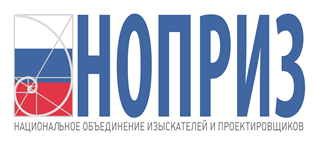 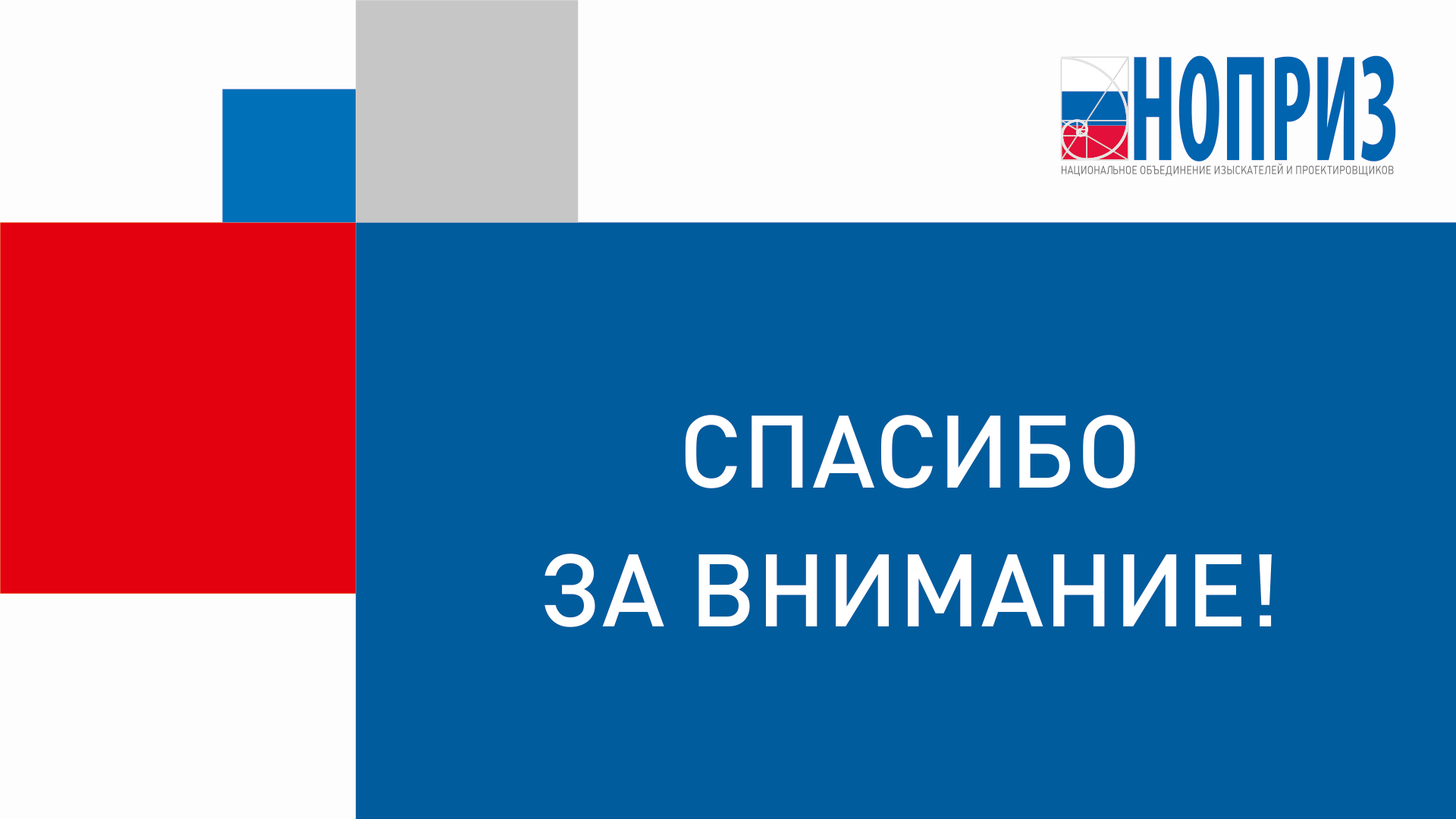